Making Connections

Performance-Based Assessment within 
a Balanced Assessment Framework


                                              
       Please follow along:  https://goo.gl/8Uj9qs
Lynne Bland 
Chesterfield County Public Schools
Annie Evans
Charlottesville City Public Schools
Jennifer Brown
Fairfax County Public Schools
Ellen Stick
Roanoke City Public Schools
1
[Speaker Notes: 30 seconds
Introduce ourselves
Mention we are one of 4 presentations going on around the state as we build a community of support and “risk takers” on our journey to quality first instruction and assessments.]
Here’s What...Now What?
Local Alternative Assessment Guidelines 2016-2019
“This expanded use of authentic, performance assessments constitutes a direction for the Commonwealth that is still relatively new.  As such there is no expectation that the performance assessments will be perfectly executed immediately; rather this should be viewed as an opportunity to engage in innovation that will provide new opportunities for students to demonstrate their knowledge of the curriculum.”
Source: 
 Attachment A to Supt’s Memo 284-16 November 11, 2016
2
[Speaker Notes: 30 seconds 
recap of Christonya’s earlier presentation. Spiral back to:   Attachment A to Supt’s Memo 284-16 November 11, 2016 
Include a copy in the handouts so they all have access and can read the full document. 

Reiterate:  We are a community of learners, this will be a process, it won’t be perfect at first and that is perfectly OK!!]
Take Off-Touch Down
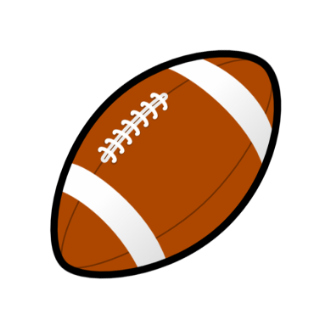 Structure adapted from Kagan
I am a classroom teacher/resource teacher
I am an administrator, educational leader, director, or superintendent 
I am a specialist, coordinator, or supervisor       of social studies 
I have experience using performance-based assessments 
I have created performance-based   assessments
3
[Speaker Notes: 2 min
Let  participants know this is a Kagan Structure 
Ask participants to stand up as the category applies to them (may stand for more than one, esp. the last 2 categories)
MINDSET - Want to be sure we communicate this is a way to EMPOWER teachers to embrace this shift in assessments, not a “Top Down” one size fits all  mandate.]
Today’s Learning Targets
Gain an awareness of performance-based assessments (PBA) within a balanced assessment approach
Explore the Quality Criterion Tool to understand the elements of a high-quality PBA.  
Recognize the role of a PBA used as a Local Alternative Assessment  (LAA)
4
[Speaker Notes: 1 min 
This follows a clear progression:
What is a PBA and how does it benefit our students, now here is a tool the state has provided to help teachers  develop PBAs, and how do PBAs as part of a Balanced Assessment Plan fit into the state LAA guidelines?]
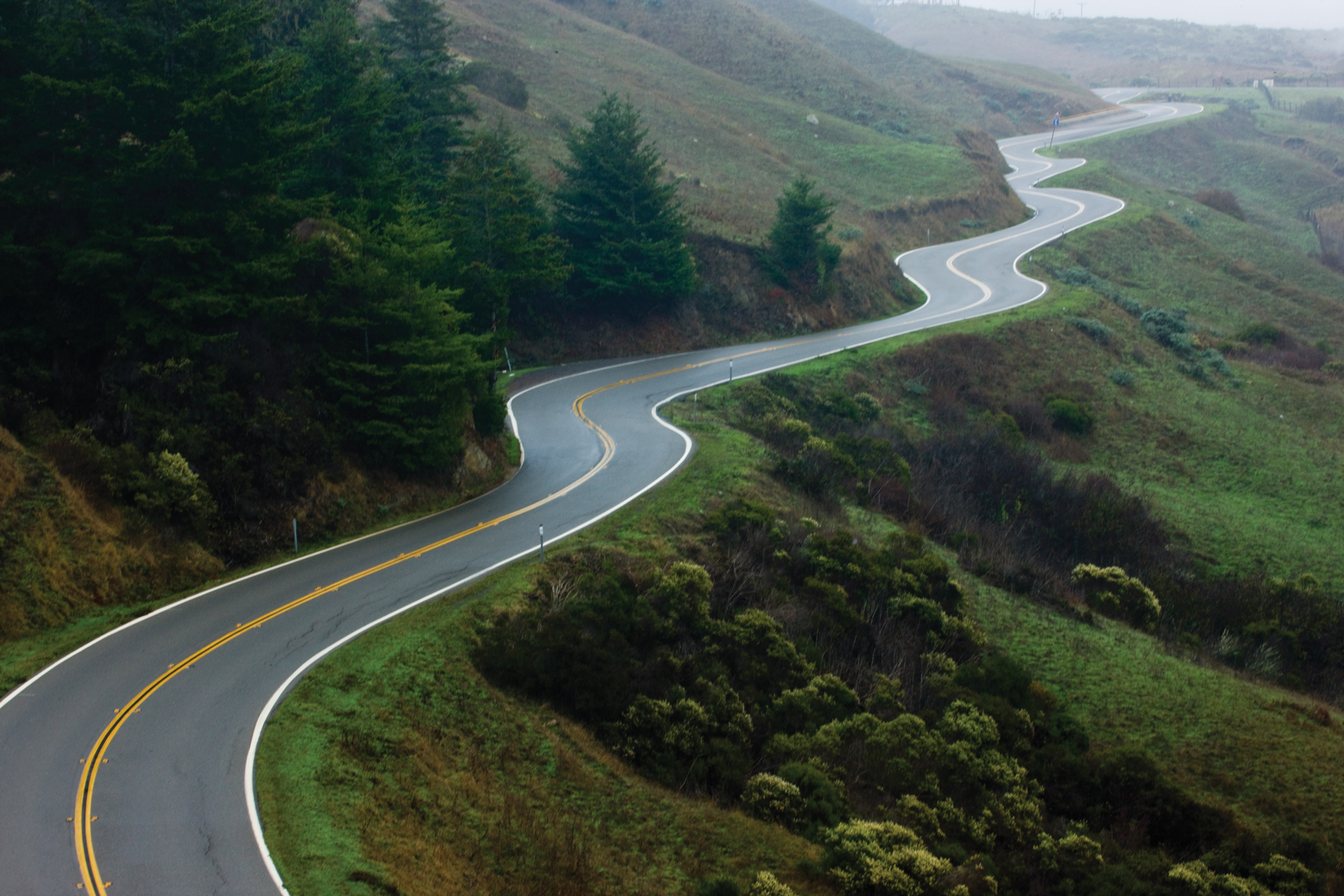 We are on 
a journey…
[Speaker Notes: 30 seconds
As you know we are on a journey.  A journey that began in 2001 when NCLB imposed accountability for teaching the standards through the SOL tests.  Through the years, this has become our culture, our normal.  We teach our students essential knowledge to prepare them for cumulative, high-stakes multiple-choice tests at the end of each school year.  Over the past couple of years, our SOL tests have become more rigorous, requiring us to really make sure essential skills are part of our instruction – being taught in conjunction with essential knowledge.  Skills like cause/effect, sequencing events, inferring, analyzing primary source documents – these are all skills that students need to think historically, but also to do well on the SOL test now.  I think we can all agree that we have been living in a culture of high-stakes testing and have been conditioned to the multiple choice SOL tests for the a long time.

However, our journey in thinking about what good assessment practices truly are is only just beginning, as this year the state of Virginia has finally given us the flexibility to expand and stretch our thinking about assessment with the elimination of social studies tests in grade 3 and USI and USII.  So, now the question becomes, what does balanced assessment look like?  What does that mean for us in social studies?]
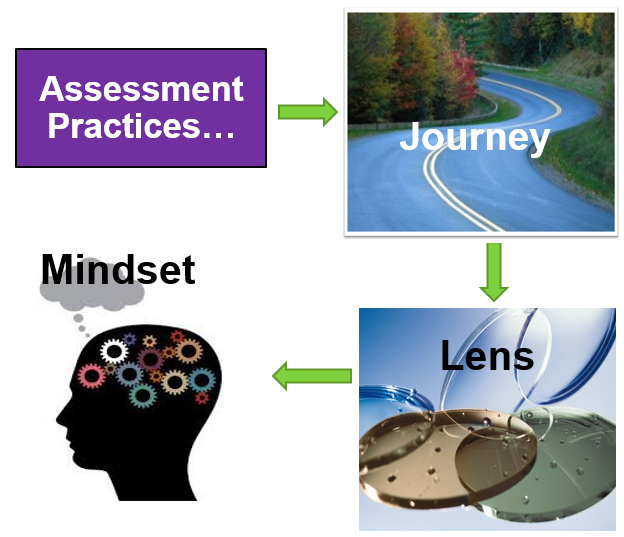 6
[Speaker Notes: 30 seconds
On this journey, we have the opportunity to look at assessment and instruction through a different lens – shift our mindset and focus our instruction on higher levels of thinking, deeper understanding of content and applying knowledge through skills. 

Reference “Profile of a Graduate”]
Traditional Assessments
Multiple Choice Tests, Quizzes, Observations

Assess knowledge & skills; not usually authentic
BALANCED ASSESSMENT
Performance Assessments
Application, Transfer

Critical & Creative Thinking Skills
Authentic Assessments
Performance in an authentic context
Adapted from McTighe, 2013
[Speaker Notes: 1 minute
What do you notice about this chart?  
What questions do you have about what you notice?  
Now, turn and talk at your table about these two things.

This chart shows a range of assessments that many of us already use in our classrooms.  Traditional assessments are most commonly used to measure newly learned knowledge and skills.  In social studies, this may take the form of multiple choice benchmark tests, or a geography quiz assessing whether students can locate continents and oceans on a map of the world.  These formative assessments are still very valuable and play a large part in a balanced assessment framework.  However, when we look to measuring learning goals that reflect 21st Century Skills (critical thinking, communication, collaboration, etc.) we need to consider performance assessments that can help students demonstrate application of knowledge and potential long term transfer. A balanced assessment plan include multiple forms of assessment, including multiple choice, constructed response, or PBAs.]
Balanced Assessment
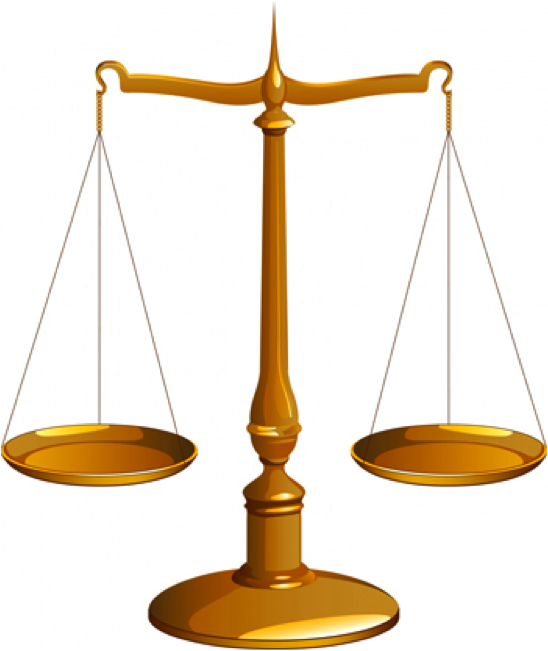 What do students know?
What can students do?
Essential Understandings
Essential Knowledge
Basic facts
Essential Skills
transferable
Concepts
Real World Situations
Adapted from Instruction for All Students, by Paula Rutherford
[Speaker Notes: 1 minute
When we think about social studies assessment, and assessment in general, we want to try to provide opportunities for students that are balanced, and not just focused on one type of assessment (like a multiple choice test).  Of course we want to assess essential knowledge, basic facts and concepts – we want students to be able to show what they know.  However, it’s so much more than that.  We also want students to be able to show us what they can DO with what they know.  Multiple choice tests cannot assess whether students can actually apply concepts and transfer essential skills in real world situations.]
Balanced Assessment
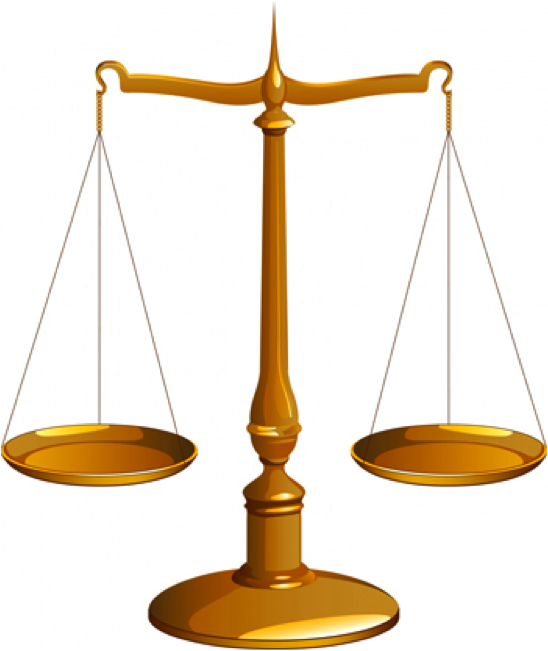 What can students do?
What do students know?
Multiple Choice
Matching
True/False
Fill-in-the-Blank
Performance-Based Assessments
Adapted from Instruction for All Students, by Paula Rutherford
[Speaker Notes: 1 minute
In thinking about creating a balanced assessment framework in our classrooms, that is not to say there is no place for multiple choice, matching, true/false, fill-in-the-blank in our classrooms.  These types of formative assessments still tell us great information about what our students know about newly learned content, especially in social studies.  However, performance-based assessments and higher-level thinking type tasks can also tell us what students can DO with that newly learned content – do they TRULY understand how it applies to the world around them.]
Performance-Based Assessment









Performance Assessments generally require students to perform a task or create a product that is typically scored using a rubric.  Authentic performance assessments often include tasks that mirror those that might occur in a “real-life” situation.
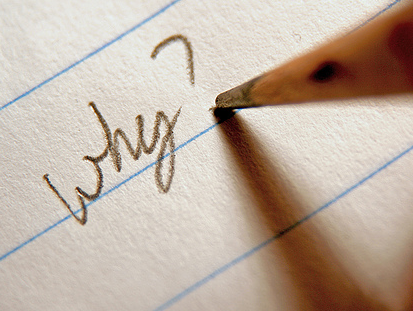 Source: 
 Attachment A to Supt’s Memo 284-16 November 11, 2016
[Speaker Notes: 1 minute
Take a moment read the most recent definition of Performace-Based Assessment.  
In looking at the most recent VDOE definition of Performance-Based Assessment, note the keywords that jump out to us:
perform a task / create a product
scored using a rubric
real-life situation]
Characteristics of High-Quality Performance-Based Assessments
Clear connections to rigorous standards
Engaging, active learning
Authentic / real-world application
Open-ended / multiple right answers
Final product 
Choice 
Clear task and prompt
Criteria for measurement 
     (rubric, checklist, etc.)
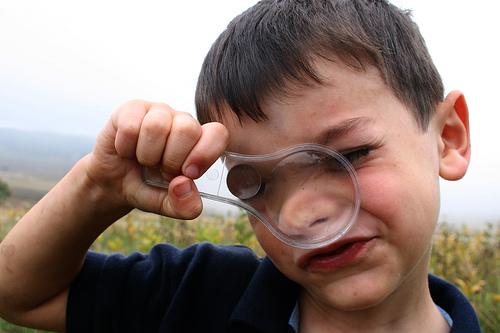 Image courtesy of Microsoft clipart
[Speaker Notes: 1 minute
Performance-Based Assessments are often characterized by the following attributes – we should keep these in mind when creating them:
Clear connections to rigorous standards
Engaging, active learning
Authentic / real-world application
Open-ended / multiple right answers
Final product 
Choice 
Clear task and prompt
Criteria for measurement (rubric, checklist, etc.)]
Shifting Instruction
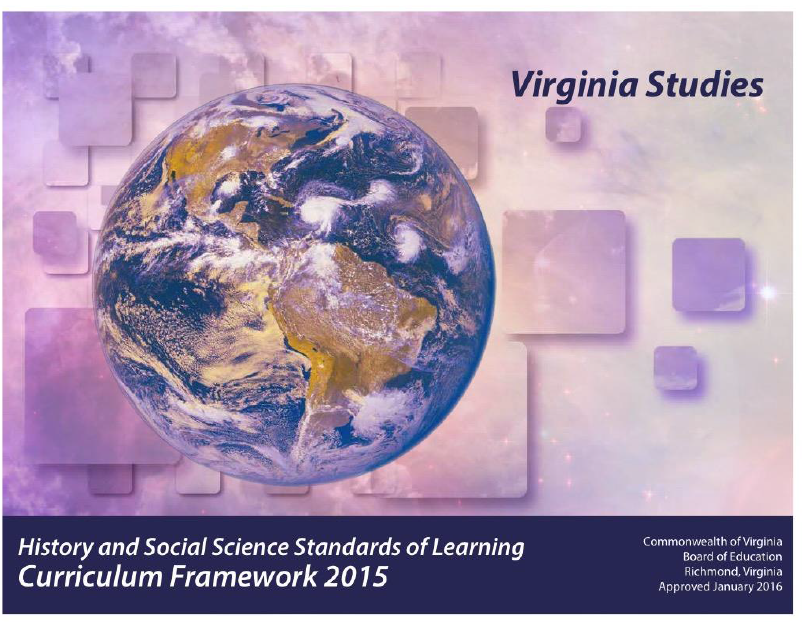 The new 2015 HSS Standards lend themselves to PBAs!  
We teach content through the skills in Standard 1.
[Speaker Notes: I minute
Thinking about assessment in a different way will allow us to consider our instruction in a different way as well.  We cannot focus our instruction any longer on just low level Bloom recall and comprehension of factual information.  We must teach students how to synthesize and apply new learning in meaningful ways.
 
The 2015 SOLs, and particularly Standard 1 (SKILLS) lend themselves to this type of instruction will help prepare our students for performance-based types of assessments.

Refer to full  Attachment A to Supt’s Memo 284-16 November 11, 2016  to read full text]
Standard 1
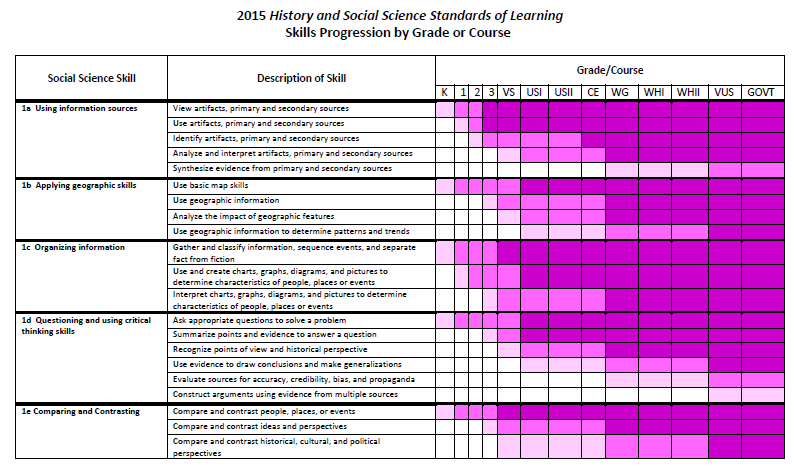 Be Thinking About….
How can these skills be leveraged within our instruction to help students:
deepen understanding of Social Studies content
solidify Profile of a Graduate attributes
[Speaker Notes: 2 minutes
Take a moment to review the Skills Progression Chart that details Standard 1 (on tables).
Be thinking about how these skills can and should be leveraged to help students deepen understanding of social studies content and solidify Profile of a Graduate attributes.]
How do we determine if a
performance-based assessment is  
 high-quality?
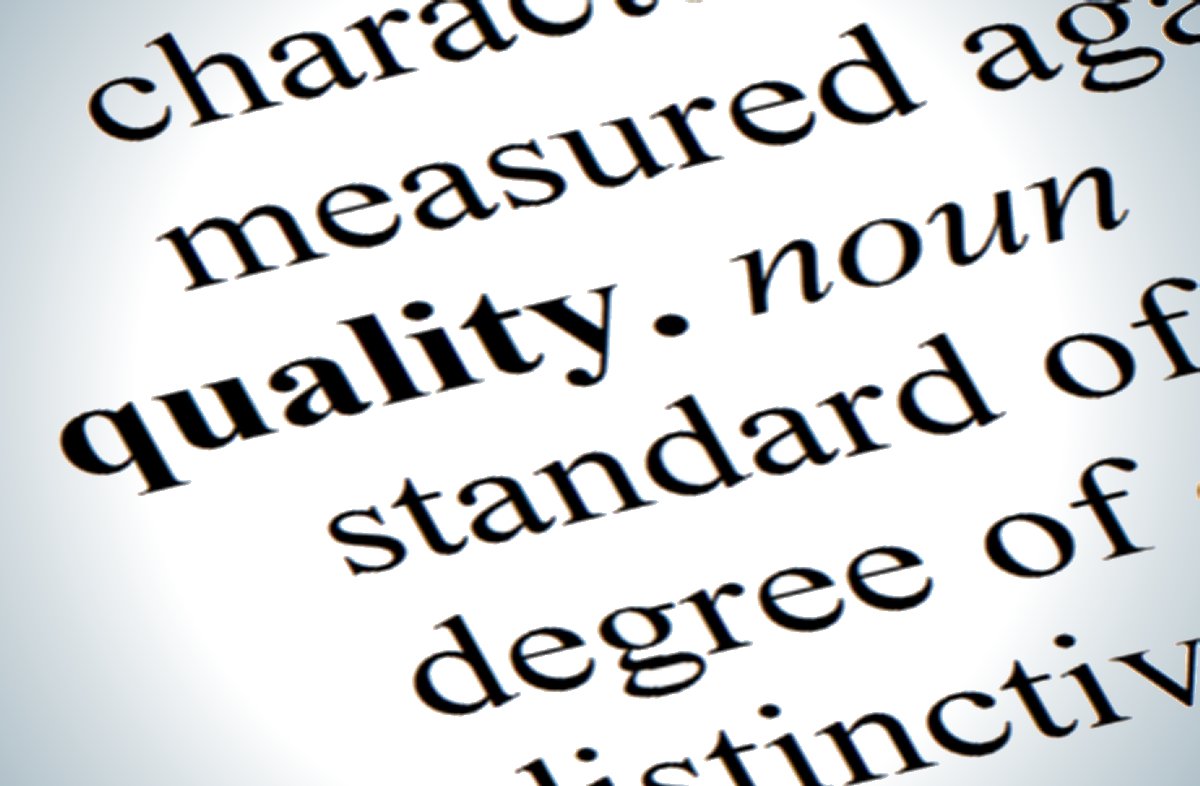 [Speaker Notes: 30 seconds
During the next piece of our work together, we will focus on thinking about what makes a PBA a HIGH QUALITY assessment?  How can we, as teachers, determine if the assessments we use or create are high quality?
   
Transition into using the tool with an actual PBA (VCEE developed PBA - used with permission).]
Virginia Quality Criterion Tool for PBA
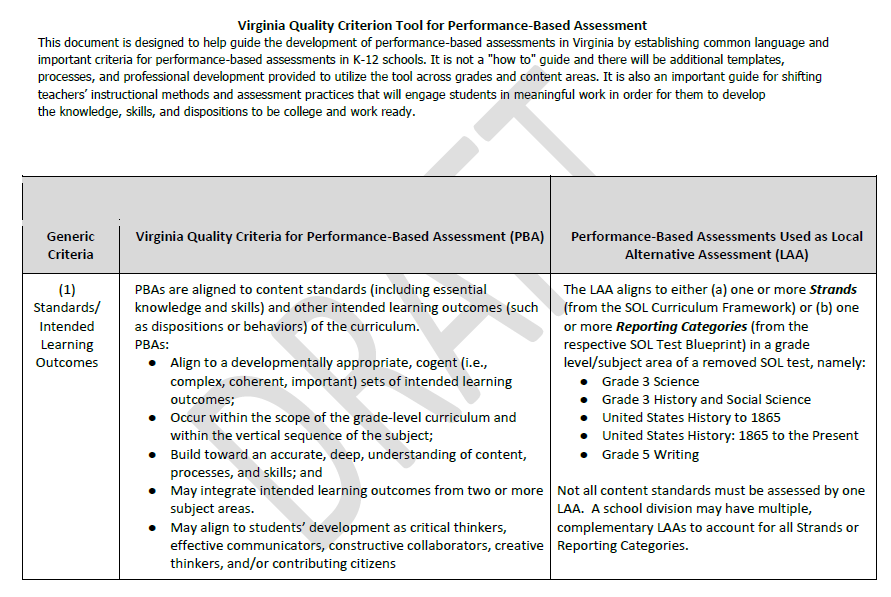 Locate this document on your table!
[Speaker Notes: 30 seconds
On your tables, you have a copy of the Virginia Quality Criterion Tool for PBA.  Let’s take a few moments to explore this tool.]
Virginia Quality Criterion Tool for Performance-Based Assessment
Take a few minutes to explore and become familiar with the 
Virginia Quality Criterion Tool for Performance-Based Assessment.
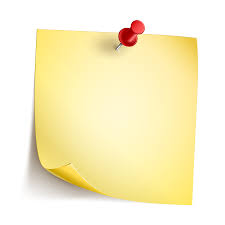 Questions to Guide Thinking:
What do you notice?

Based on what you notice,                              what questions do you have?
highlight, take notes, jot thoughts and questions  on post-its!
[Speaker Notes: 10 minutes  (Post its, highlighters already on table with hard copies of all activities EXCEPT exit ticket)  
Invite participants to explore and become familiar with this tool on their own.  
Encourage them to take notes, highlight and jot questions or comments on post-it notes to hang on chart paper.

Chart paper -  - one for each criteria.  
Put your I noticed comments on the big chart paper, and one scribe writes them on the Feedback Copy for VDOE to collect (different color paper)]
Virginia Quality Criterion Tool for Performance-Based Assessment
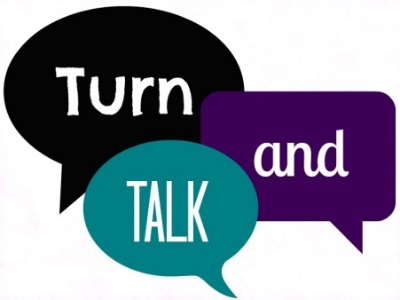 Questions to Guide Discussion:
What do you notice?

Based on what you notice, what questions do you have?
[Speaker Notes: 5 minutes 
As a team or table group, share out thoughts about QCT using the guiding questions

On chart paper, have a scribe add comments to the “Feedback Copy” for VDOE
Need to have one person at each table “scribe” the overall impressions, questions on the “Feedback Copy” of the QT (on different colored paper).  At end, when share out they add their feedback to the Feedback Copy of the tool at their table.]
Let’s Take a Closer Look
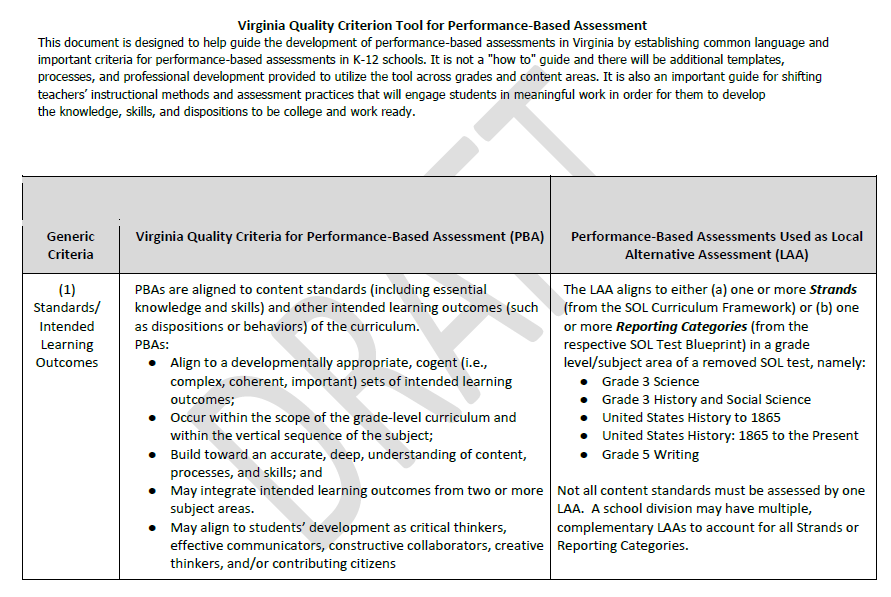 [Speaker Notes: 1 minute
Point out the paragraph at the TOP of the document:  
establishing common language
important criteria
a “how to” guide
shifting instructional methods/assessment practices
Last sentence around Profile of a Graduate reminds us of where we want our students to be in the future……

Mention that this tool has been developed with the help of many teachers, college methods and assessment educators,professional  educational organizations, as well as VDOE staff.]
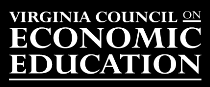 Your Task:
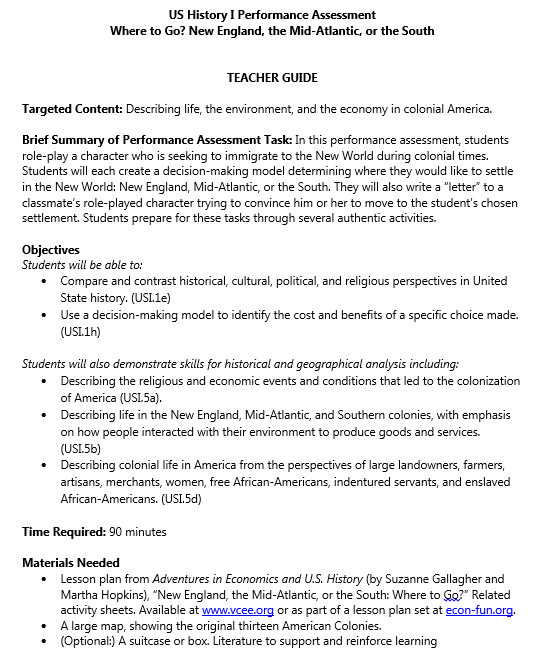 Familiarize yourself with this performance-based assessment.
In pairs or as a table group, analyze the strength of this PBA as you align it your assigned criteria from the QCT.  
Discuss: 
Is this criteria strong? Weak? Why or why not?
How might you modify this PBA to meet this PBA to meet this particular criteria?
Created by Ruth Cookson and Stephen Day for the Virginia Council on Economic Education (VCEE).  Used with permission from VCEE.
Access this PBA from VCEE here.
[Speaker Notes: 5-8 minutes  Use table tents (numbered 1-10) to assign which Criteria each table will look at and compare to the PBA from VCEE.
Task:
become familiar with PBA (1-2 minutes)  VCEE Lesson; Where to Go 
Analyze the PBA and align it to the your group's’ assigned criteria (table tent #)
Discuss questions as a group:
Is this criteria strong in this PBA?  Why or why not?
How might you modify this PBA to meet this particular criteria?]
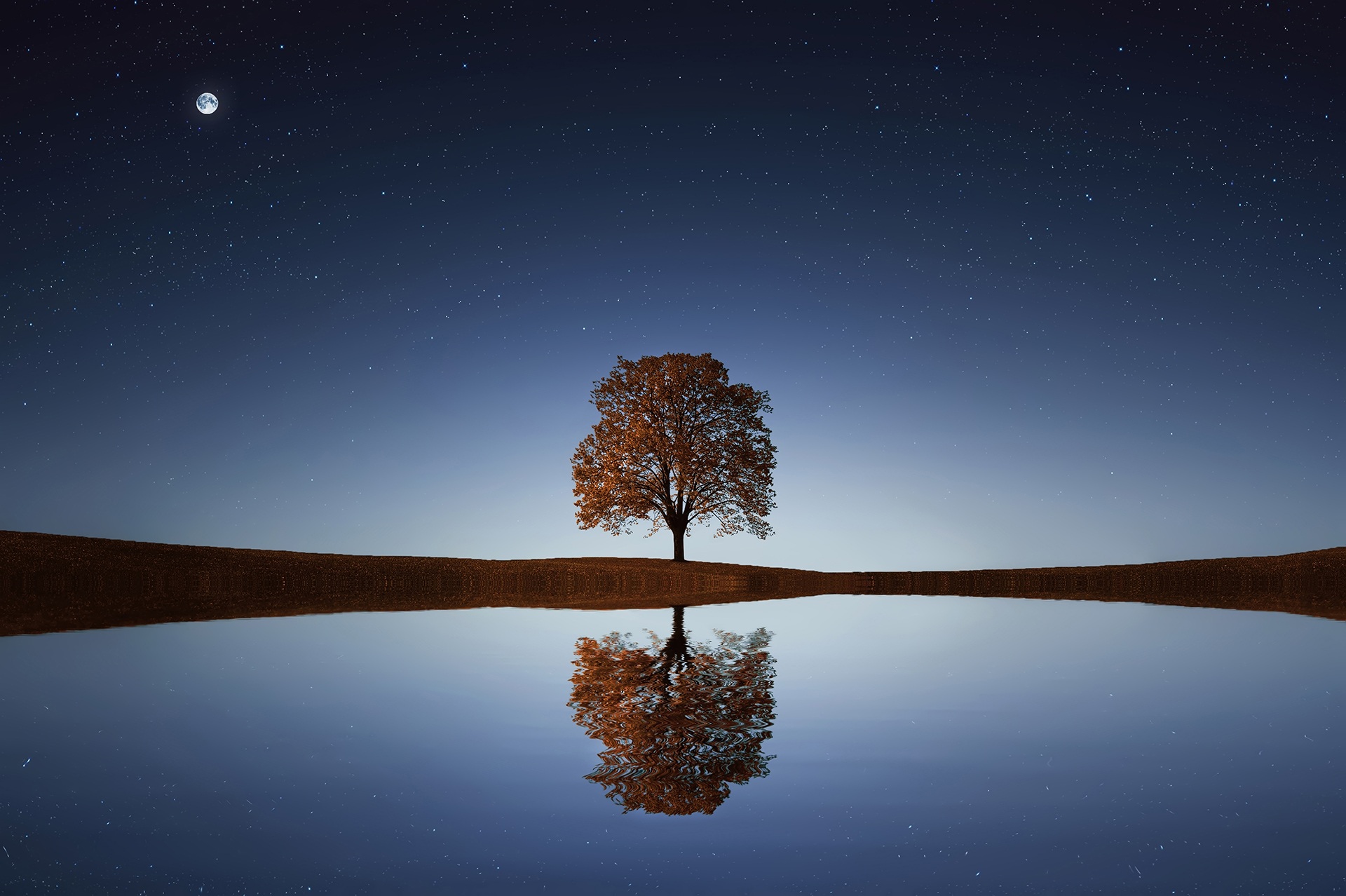 Thoughts, Considerations, Reflections
[Speaker Notes: Transition Slide:
Whole group discussion of each criteria as it aligns with the PBA]
Virginia Quality Criterion Tool for Performance-Based Assessment
Considerations:
Do objectives and standards = Intended Learning Outcomes?
Do the Intended Learning Outcomes align to multiple subject areas? 
Do the Intended Learning Outcomes align to the 5cs?
[Speaker Notes: Here is where we compare the PBA to see if it matches the standard(s) nad if the intended learning outcomes are clear, as well as reference the 5 C’s :]
Virginia Quality Criterion Tool for Performance-Based Assessment
Considerations:
Does the cognitive demand require more than simple recall?
Are higher-order thinking skills applied?
Are subject-specific competencies required?
[Speaker Notes: Is this really a good fit for a PBA - not a one word / recall or Google It answer, makes them think, reflect, analyze, HOTS …. are the skills in Standard 1 embedded and needed to complete the task?]
Virginia Quality Criterion Tool for Performance-Based Assessment
Considerations:
Is authenticity reflected by a genuine task relatable to a similar task that would be done outside of the classroom and in a real-life setting                 (ex. a workplace or community)?:
Is there a target audience?
[Speaker Notes: Connection to Profile of a Graduate, career pathways, connect to immigrant experiences today, AVID]
Virginia Quality Criterion Tool for Performance-Based Assessment
Considerations:
Are there opportunities for students to engage in constructive conversations?
[Speaker Notes: Again, opportunity to connect to the 5 Cs...decision making in skills in Standard 1]
Virginia Quality Criterion Tool for Performance-Based Assessment
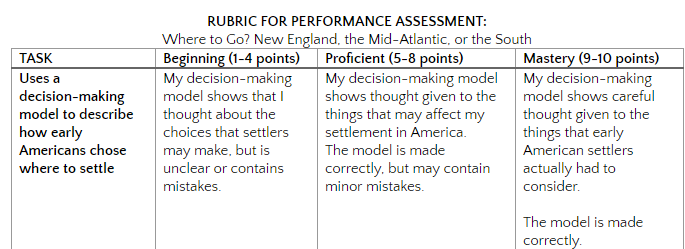 Considerations:
Does the success criteria provide for a variety of assessment opportunities?
[Speaker Notes: Remind teachers it is OK to modify the task as needed to fit the needs of all learners - ELs, SPED, etc]
Virginia Quality Criterion Tool for Performance-Based Assessment
Considerations:
Are the student directions and prompt clear and developmentally appropriate, and aligned to the Quality Criteria?
[Speaker Notes: This is where piloting the PBAs, and analyzing student work in PLCs continues the learning for teachers …. it will NOT be perfect the first time, and that is okay.  Analysis of student work helps us refine a task so it gets better for future use.]
Virginia Quality Criterion Tool for Performance-Based Assessment
Considerations:
Are all students able to access this assessment (students with special learning needs, limited access to technology, ELs, etc.)?
[Speaker Notes: Be sure to mention that it is okay to modify a PBA to meet the needs of all learners - if students need a paper/pencil version vs. digital, or students need a word bank or sent frame while they are still learning English, that is okay, in fact that is good practice! This is a HUGE shift  in mindset -- as our state moves away from a more traditional multiple choice assessment, the intent of the legislation is clear that multiple assessements and using a variety of assessments will enhance the teaching and learning of the new standards.  Standard 1 opens the door to teaching skills]
Virginia Quality Criterion Tool for Performance-Based Assessment
Considerations:
Is the duration and expectation of the task realistic and developmentally appropriate?
Virginia Quality Criterion Tool for Performance-Based Assessment
Considerations:
What does instruction need to look like leading up to this PBA?  
Do students have the skills and knowledge to be successful?
[Speaker Notes: Good opportunity here to mention Standard 1 in the new SOL  - have we taught them the skills needed to be successful on this PBA?  Do they know how to write a friendly letter?  Have we practiced using a decision making model?]
Virginia Quality Criterion Tool for Performance-Based Assessment
Considerations:
Is the duration and expectation of the task realistic and developmentally appropriate?
Food for Thought….
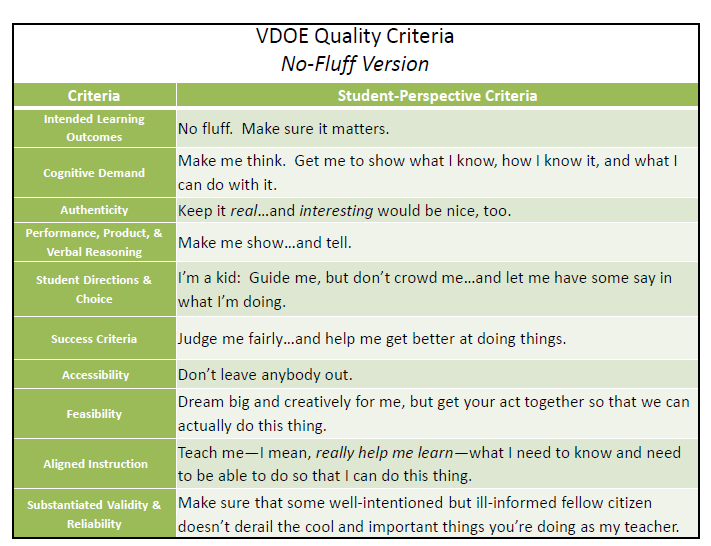 Used with permission of Dr. Chris Gareis
[Speaker Notes: 2 minutes 
Credit Dr. Chris Gareis…. William and Mary

Here is where we will “Keep it Real” - what do each of  these criteria really mean in terms of my daily instruction and how it needs to change as we all move towards embedding the skills in standard 1 and changing the way we assess our students’ learning….]
If we are asked to STRETCH our thinking about assessment, we also need to stretch our thinking about instruction…
Image courtesy of Microsoft clipart
[Speaker Notes: 1 minute
So, if we are asked to stretch our thinking about assessment and look towards more balanced assessment practices, like PBAs, we also need to continue to stretch our thinking about instruction.  What does our daily social studies instruction look like to prepare our students for PBAs?  How can we prepare our students to be successful on high-level tasks and performance-based assessments?]
What should social studies instruction look like to prepare our students to be successful with a performance-based assessment that we might give at the end of a unit of study?
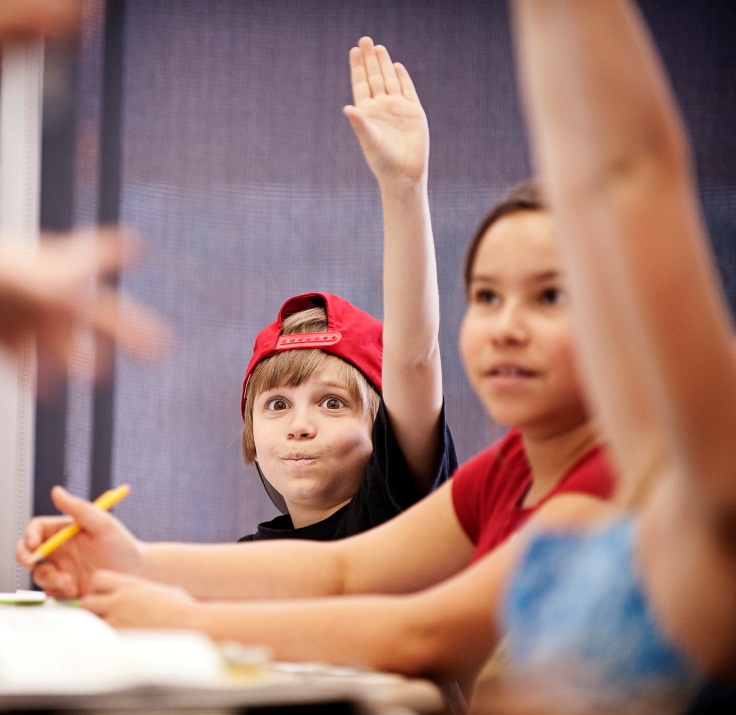 Image courtesy of Microsoft clipart
[Speaker Notes: 1 minute
So, now the question becomes:  
      What should social studies instruction look like to prepare our students to be successful with a performance-based assessment that we might give at the end of a unit of study? 

In your next session, you will focus on this shift in instruction - what needs to happen in classrooms for students to be successful on PBAs?]
Final Thoughts
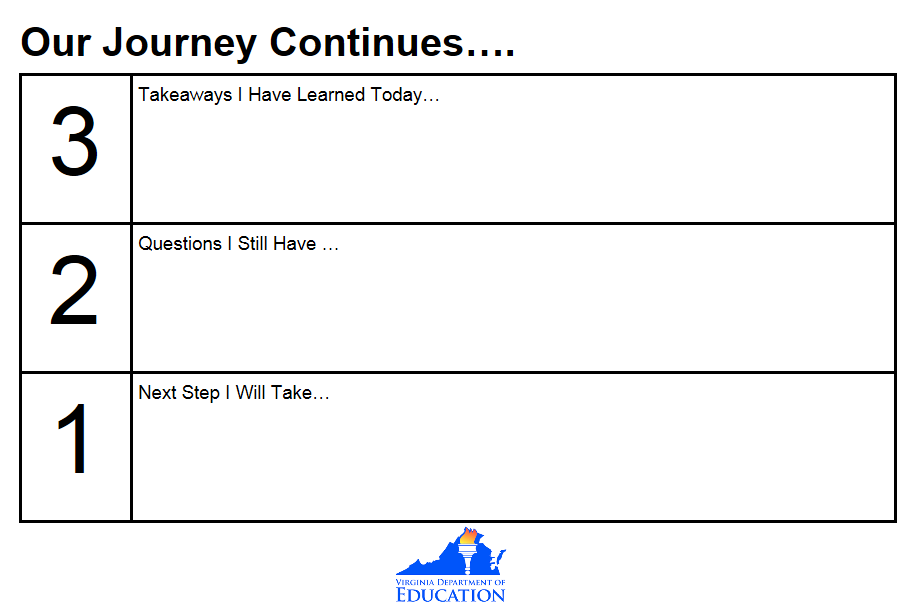 Submit Digital Responses via Google Form
[Speaker Notes: 8 minutes
Time to reflect and submit, paper or digital copy…..]
Disclaimer
Reference within this presentation to any specific commercial or non-commercial product, process, or service by trade name, trademark, manufacturer or otherwise does not constitute or imply an endorsement, recommendation, or favoring by the Virginia Department of Education.
Stay in Touch!
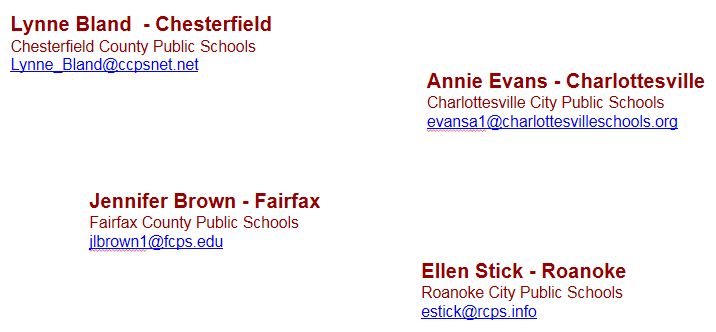 36